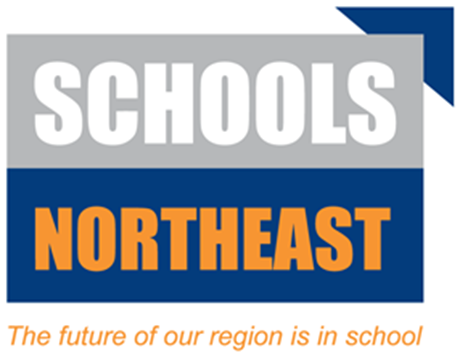 Mick Atkinson
Vice Chair, Children & Young People’s Mental Health Coalition
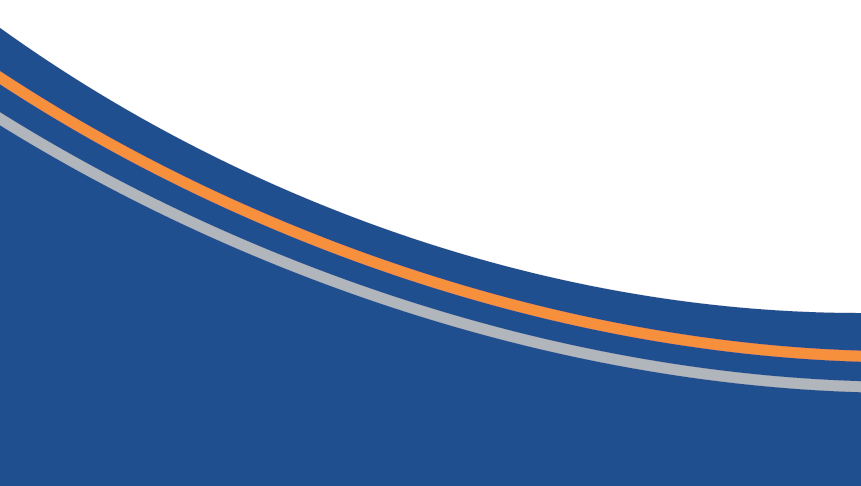 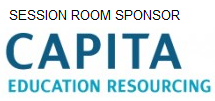 #SNEsummit15
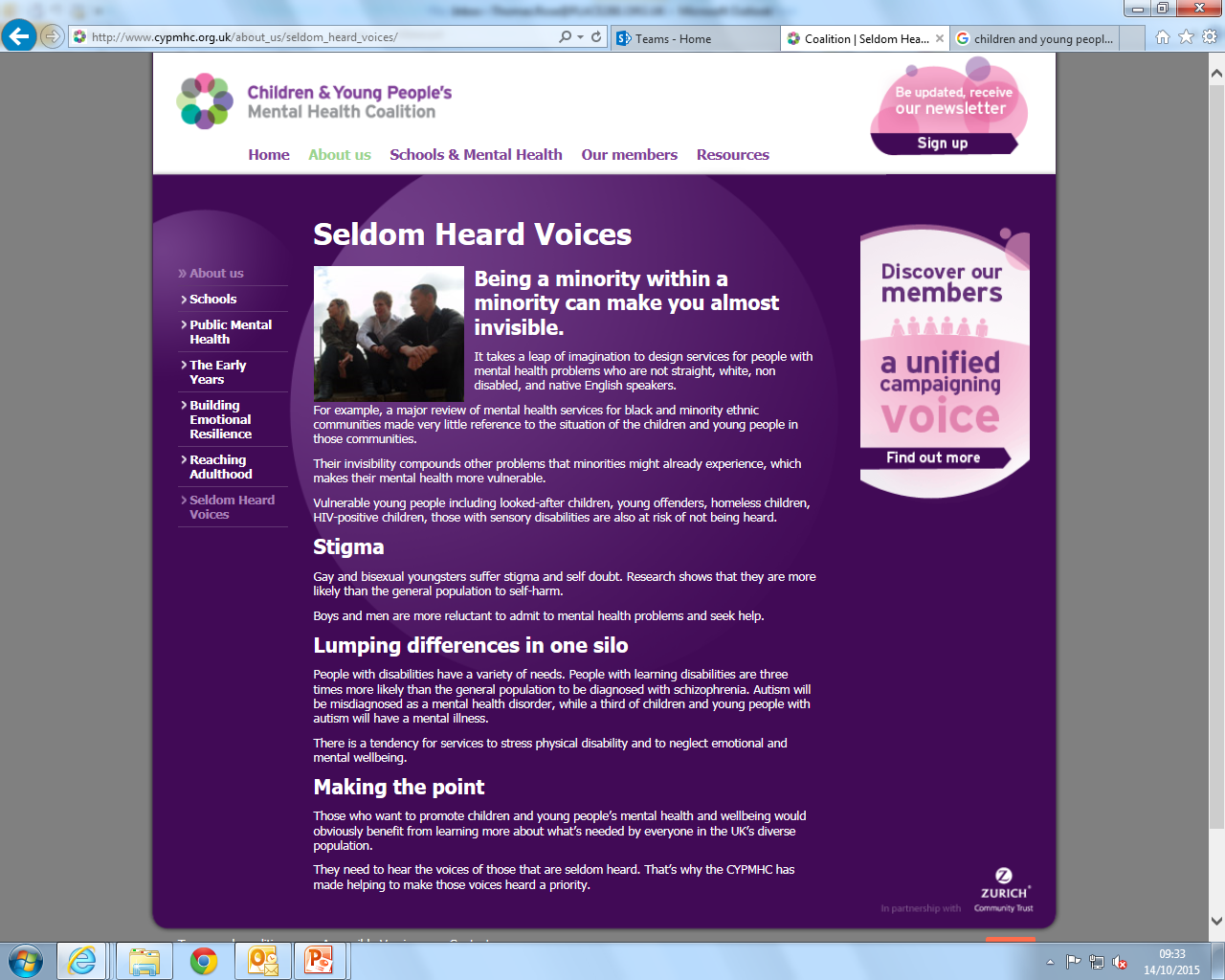 The Children and Young People’s Mental HealthCoalition brings together leading charities to campaignjointly on the mental health and wellbeing of children and young people.
Our aims:
to ensure that our voice is heard – the first unified voice speaking on children and young people’s mental health
to change policy at the highest levels to improve the mental health and wellbeing of children and young people across the UK
to campaign with children and young people on their mental health and wellbeing.
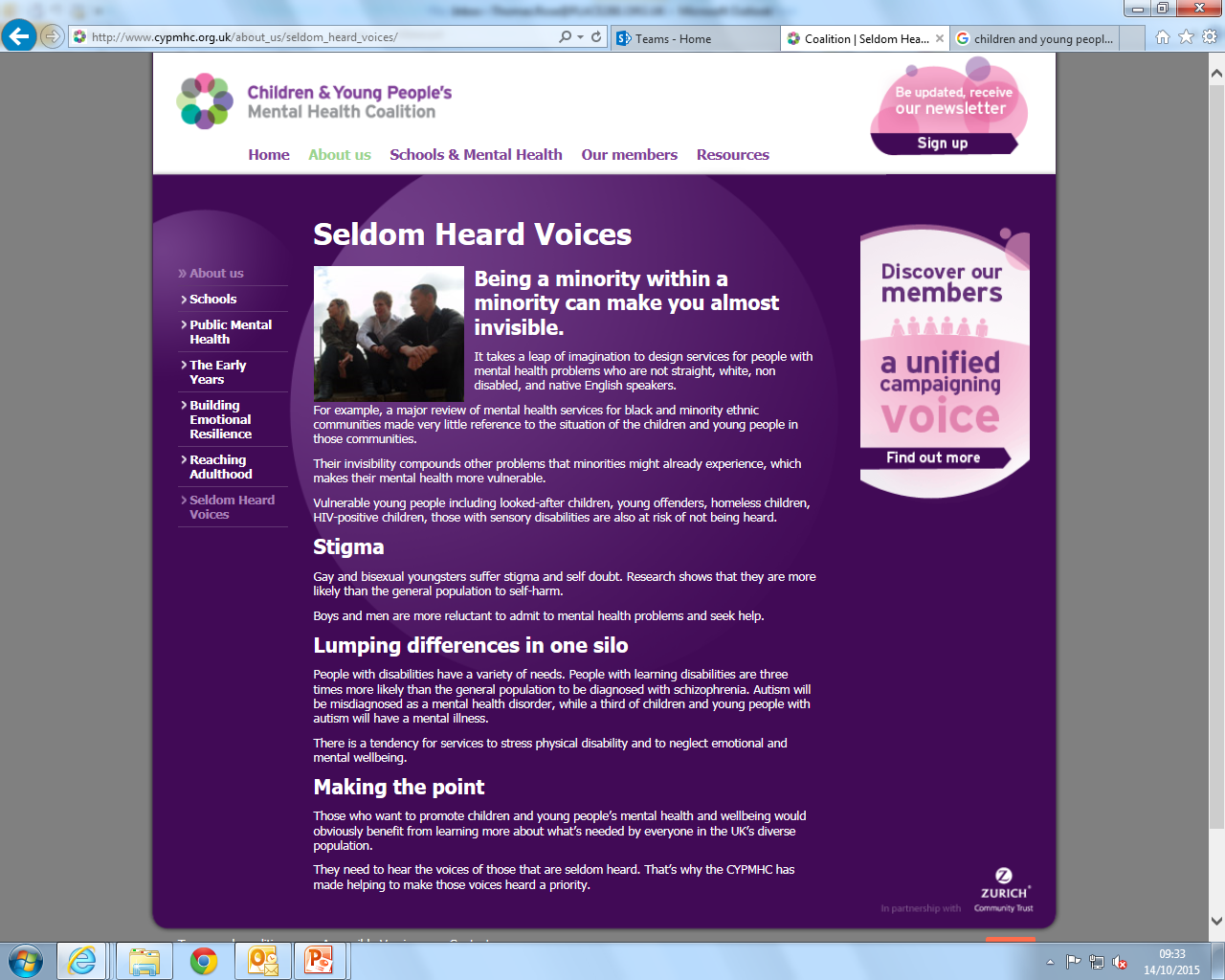 Current Priorities:
Promote information for parents and targeted support to promote babies’ emotional development
Promote early intervention by ensuring the provision of easy to access local services 
Ensure the provision of age appropriate mental health and wellbeing services for 16-25 year olds
Promote commissioning of children’s mental health services based on data and underpinned by robust policy and good practice. 
Publish guidance for training providers on the inclusion of children’s development and mental health in their training curriculums